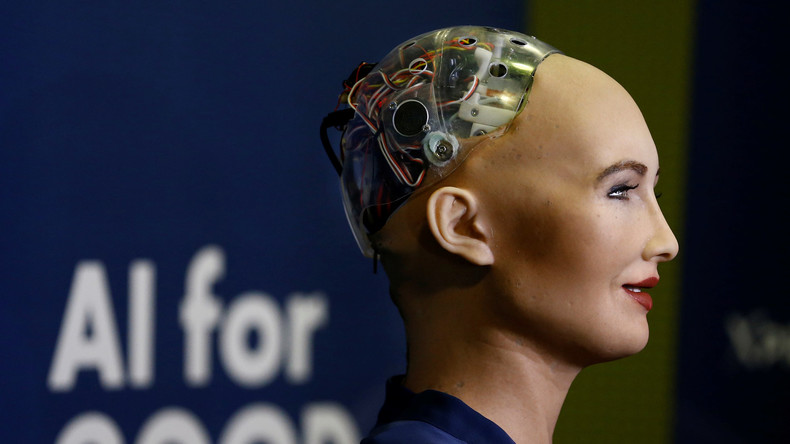 Do you remember the description of this picture ?
READ the text and answer the questions
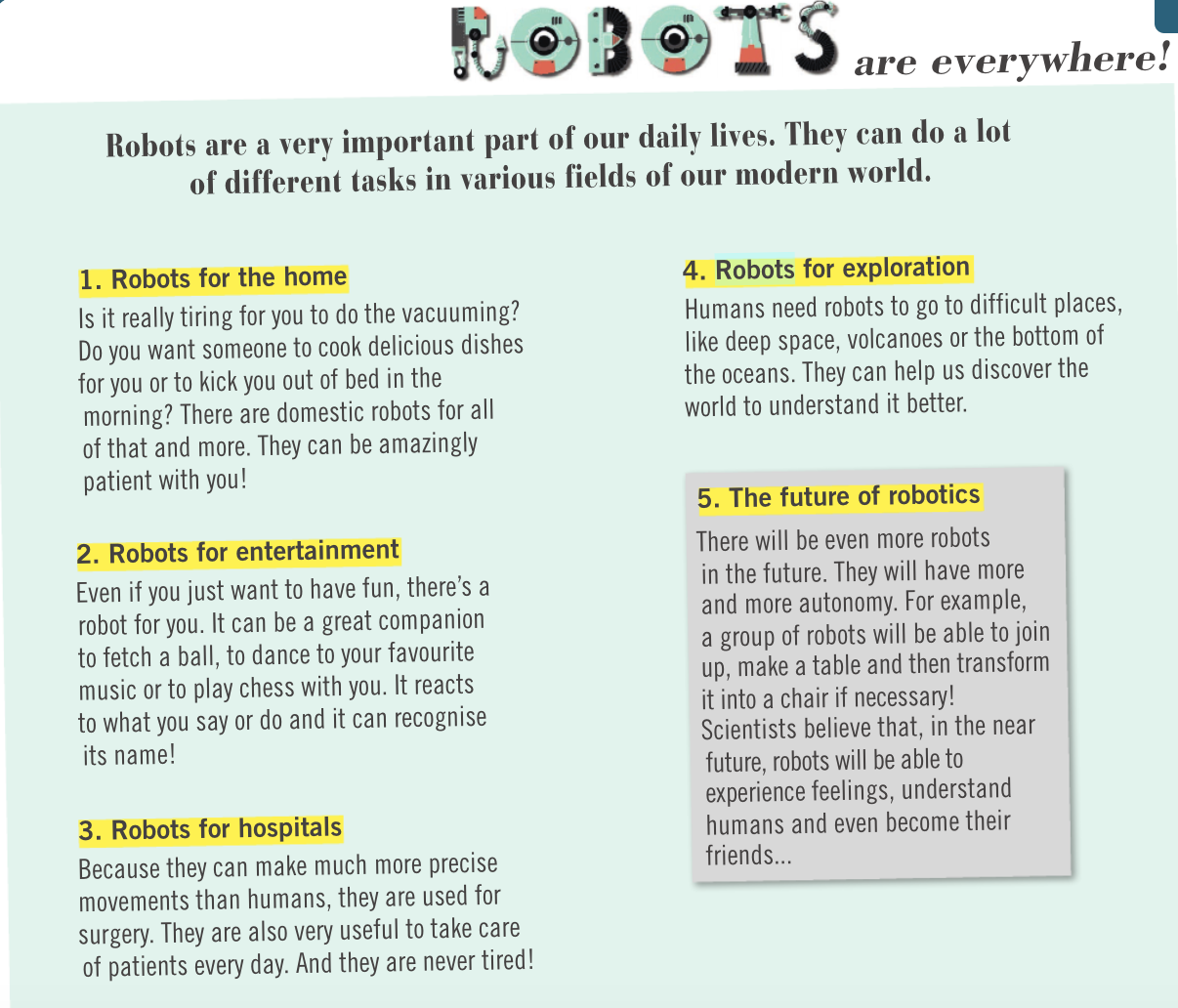 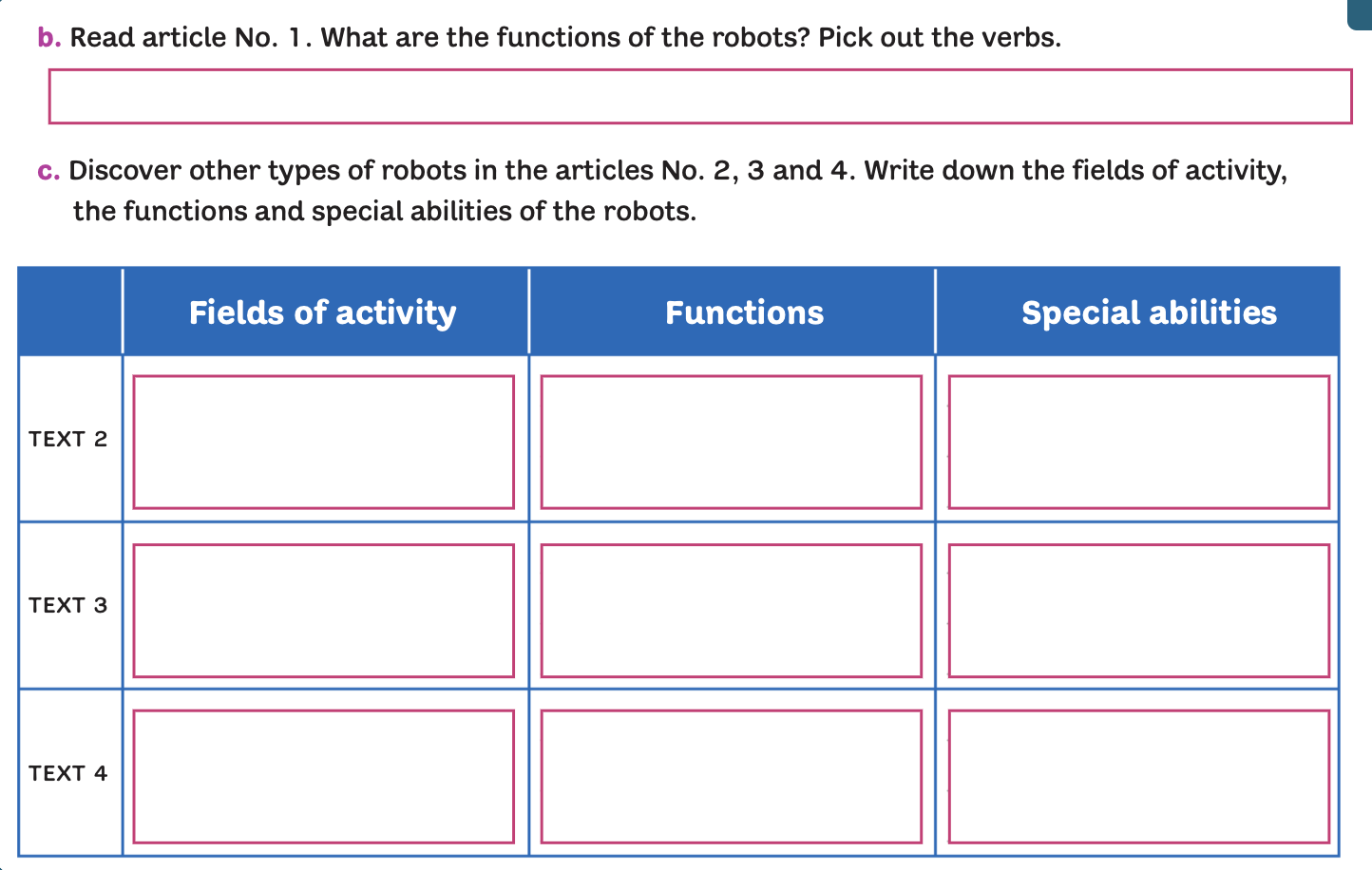 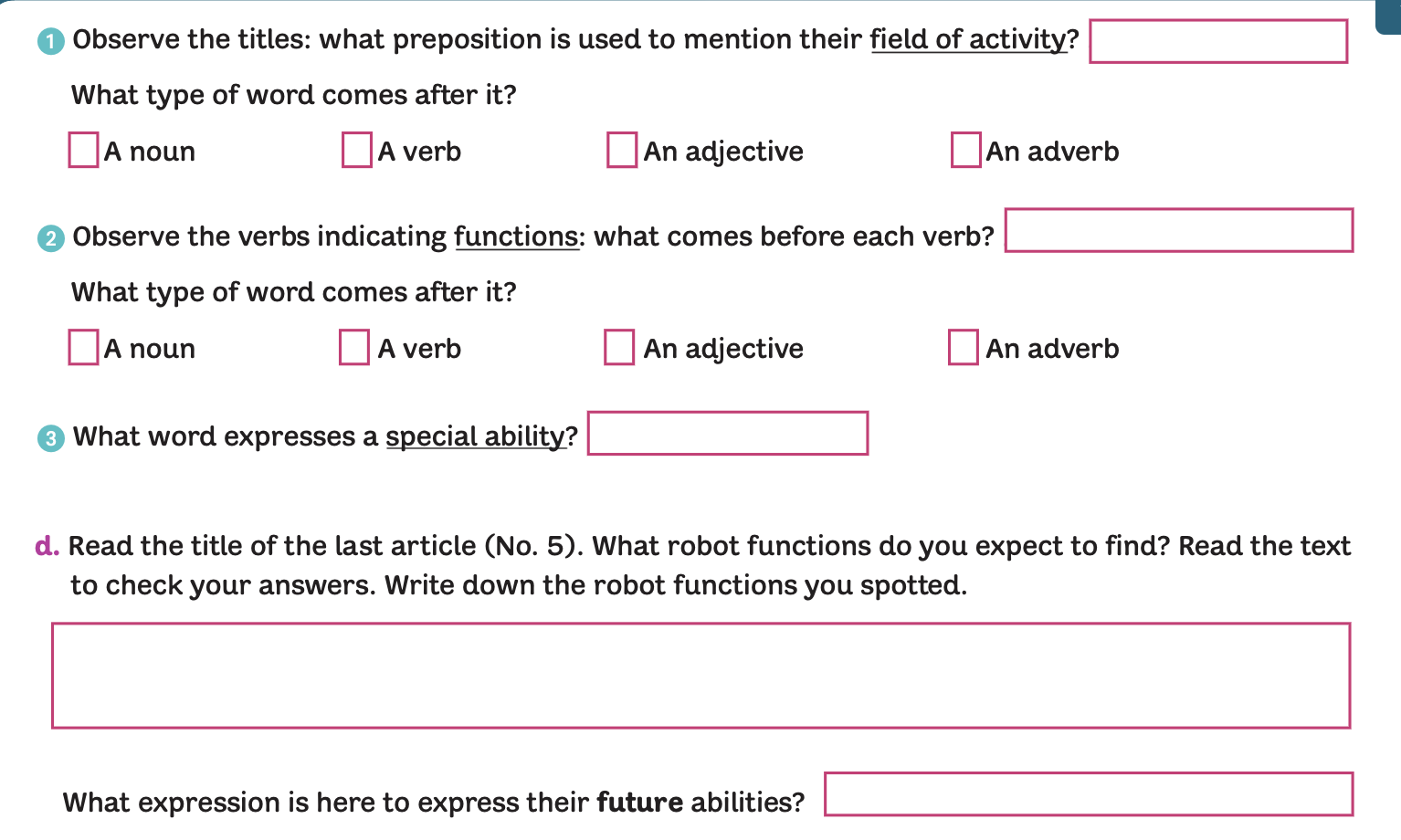 Correction:
Correction:
Point de grammaire: ’Pour’ en anglais
Pour exprimer ‘pour’ en anglais, on utilise ‘for’ ou ‘to’:

For:
Il est suivi d'un pronom ou d'un nom.
Ex: I want to buy a robot for my little sister. 
 
To:
Il est suivi d'un verbe
Ex: I want to buy a robot to clean my bedroom.
Questions : Choisis entre 'to' et 'for'
1. Can you do this _____________________________ me ?
 2. Have you bought anything new _____________________________ your bedroom ? 
3. He left _____________________________ his holidays on Monday. 
4. Open the window _____________________________ let in some fresh air. 
5. We need more time _____________________________ finish this test ! 
6. This exercise is too difficult _____________________________ me ... 
7. _____________________________ begin with, let's have a drink. 
8. I've got a little present _____________________________ you. 
9. He 's too young _____________________________ come with us. 
10. The peaches are not ripe enough _____________________________ eat.
Correction:
5 minutesWrite down why we use robots
We can use robots to…
Correction:
We can use robots to teleport, destroy things, travel in time, multiply things, think, replace humans and teachers in class !
Homework
*Underline all the new words in course 1 and find their definition on https://www.linguee.fr/

*Learn the lesson and the new vocabulary

*Good luck 